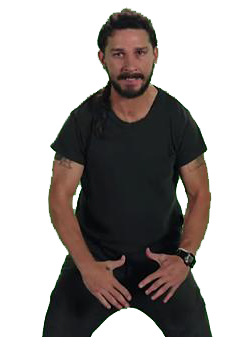 Game Evaluation
Michael Awada
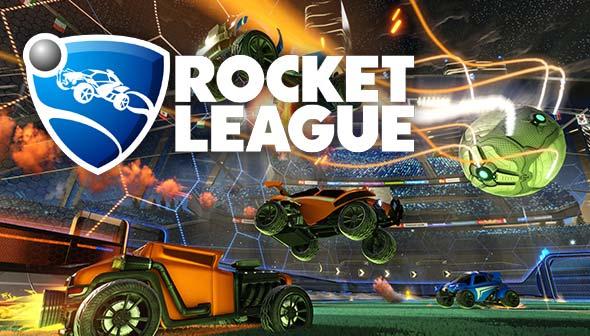 Rocket LeaguePublisher & Developer:PsyonixDesignerCorey Davis
Platform and Price: Playstation PS4 $32.75	
Microsoft XBOX1 $24.99 
PC/Mac/Steam $19.99
Sequel to: 
Supersonic Acrobatic 
Rocket Powered 
Battle Cars
Single or Multi player
Online or Offline gameplay
Up to 8 players on a field 
Assigned to a team if individual game player
Pushing or hitting the ball into the goal 
Timed Match - Draws lead to a Sudden Death Match
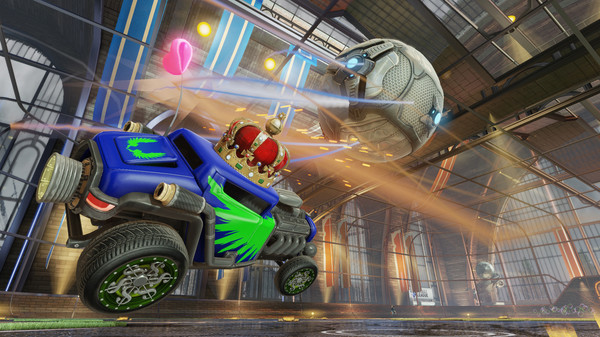 Gameplay“Soccer 101”
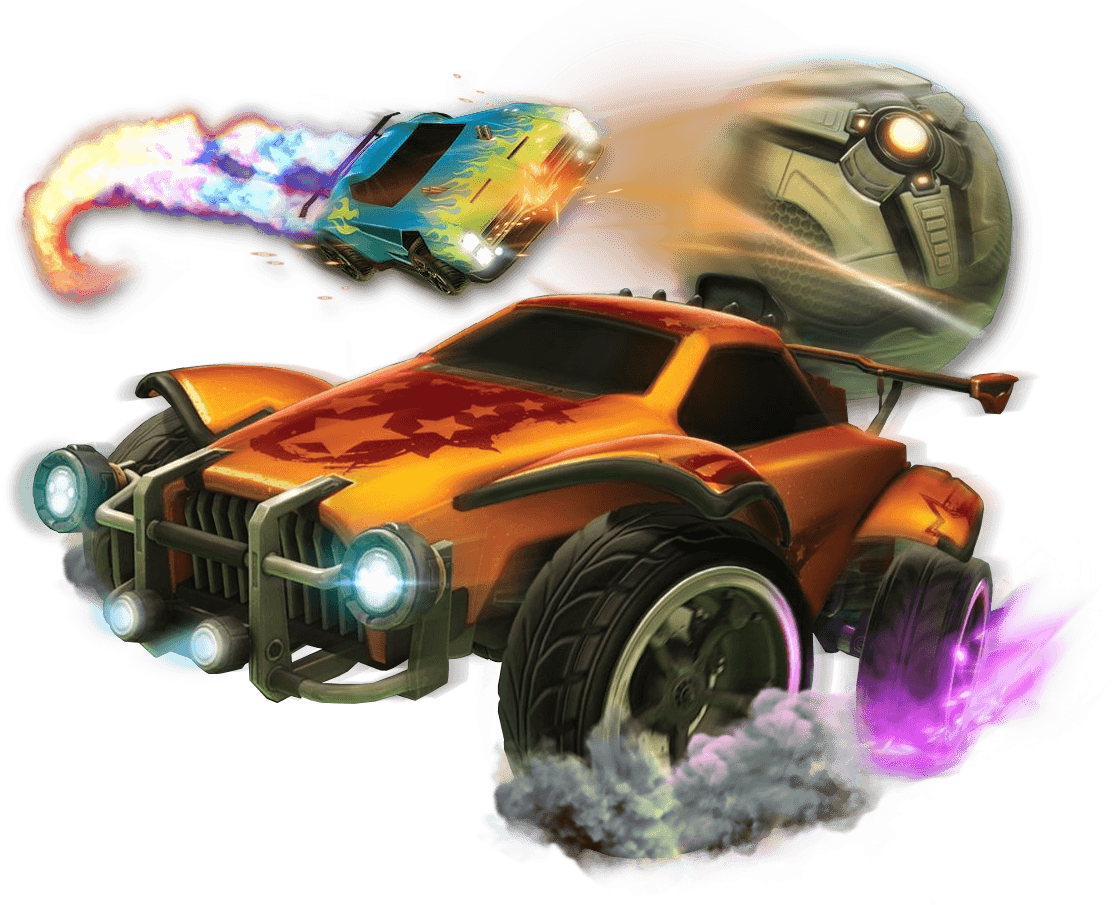 Player's Role
Quick Overview
Each player is equipped in a booster vehicle. 
Control the vehicles and hit the ball in the goal 
Able to flip, jump, and speed boost the vehicle to score
Game Summary
Soccer meets driving
   Soccer combined with demolition derby -- Futuristic 
Sports-Action Game 
Matches are 5 mins each
Dome Arena – 2 teams
Rocket League Modes & Mutators

Season Mode   -     4 vs 4   -   3 vs 3   -  2 vs 2  -   1 vs 1 -             
Rumble Mode(random power ups) -  Exhibition  - Ice Hockey -   Hoops  - 
and more
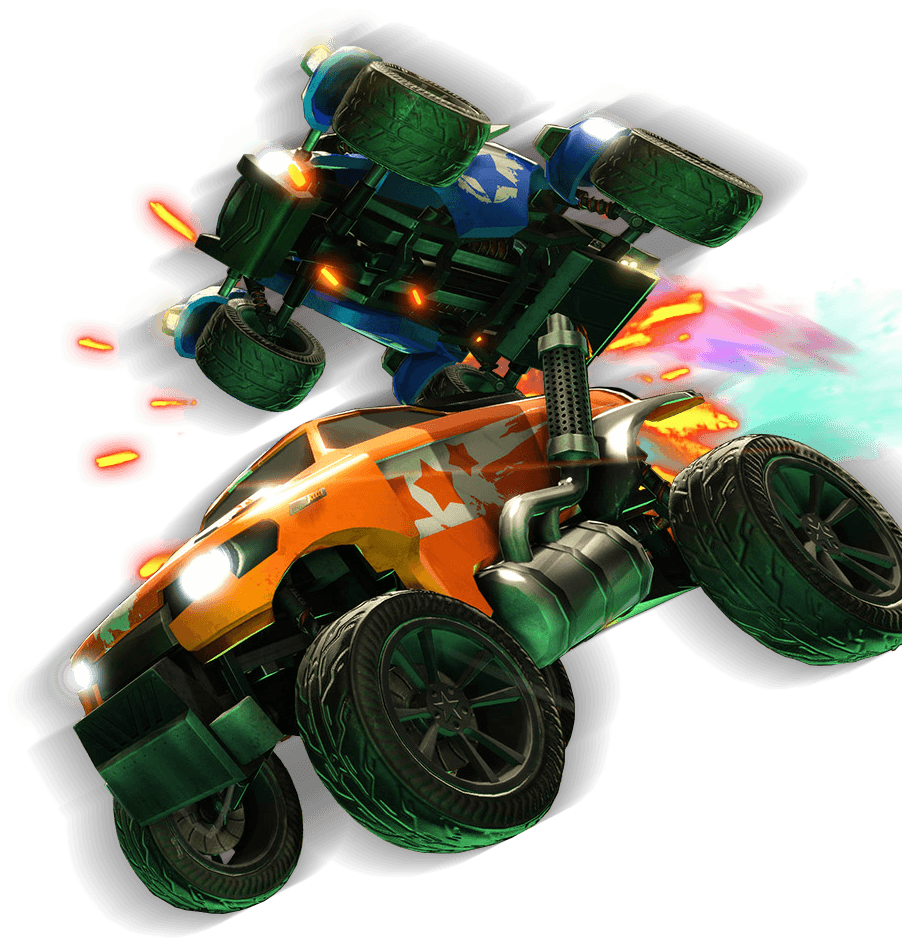 One of the first games to start cross-play with  networks
Released Microsoft Windows and PS4 in July 2015
PS4/ PC 
XBOX1/PC
6 Million sales across all platforms 
18 Million unique users after a year in its first year
Cross-play and Users
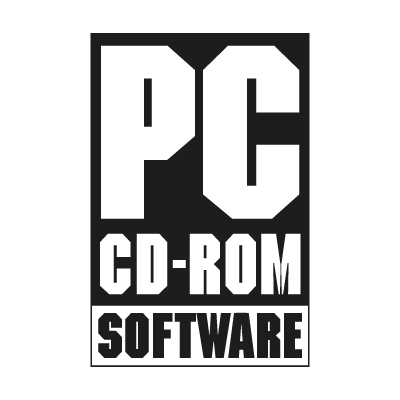 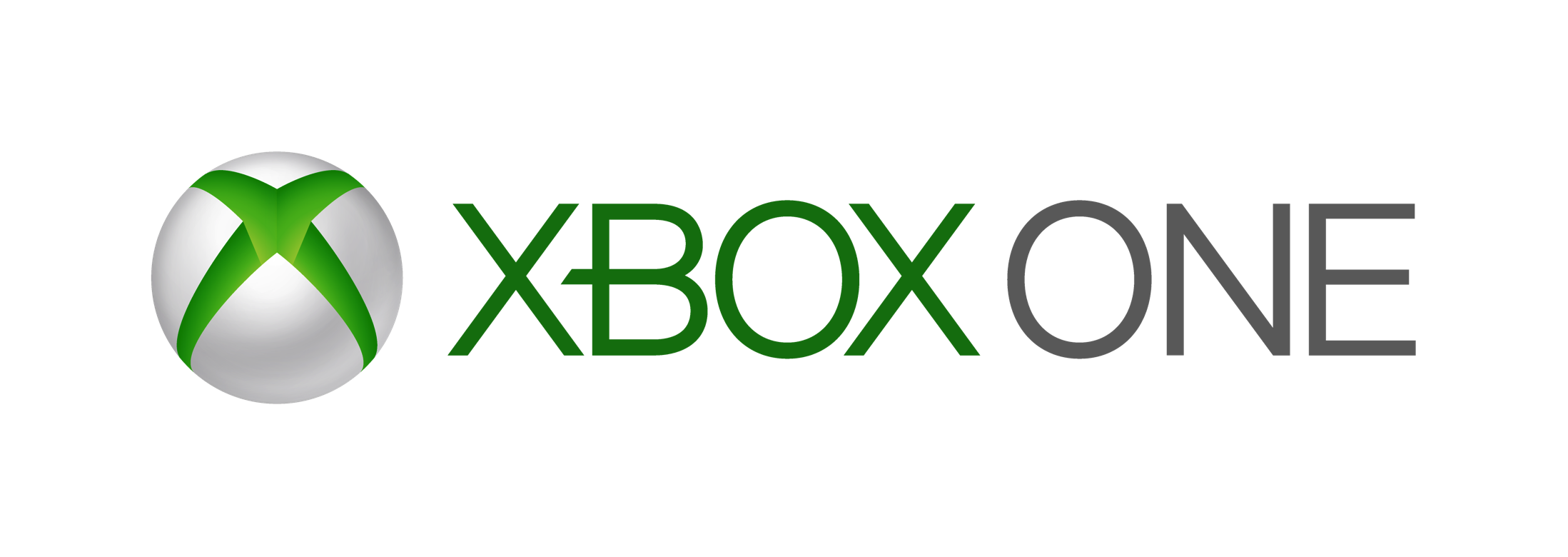 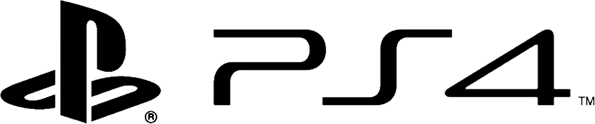 Online Requirements
Broadband Internet Connection

Enables the online play with other players across the world.
Hardware Requirement
PS4 - Console and Game
XBOX1 - Console and Game
PC Windows - Windows 7 +
	          2GB RAM
      Mac OS X -  10.8.5 +
	           8GB Ram
PC Processor:  2.4 GHz
Storage Space - 5GB
Optional Controller for Gameplay -- Recommended
Requirements
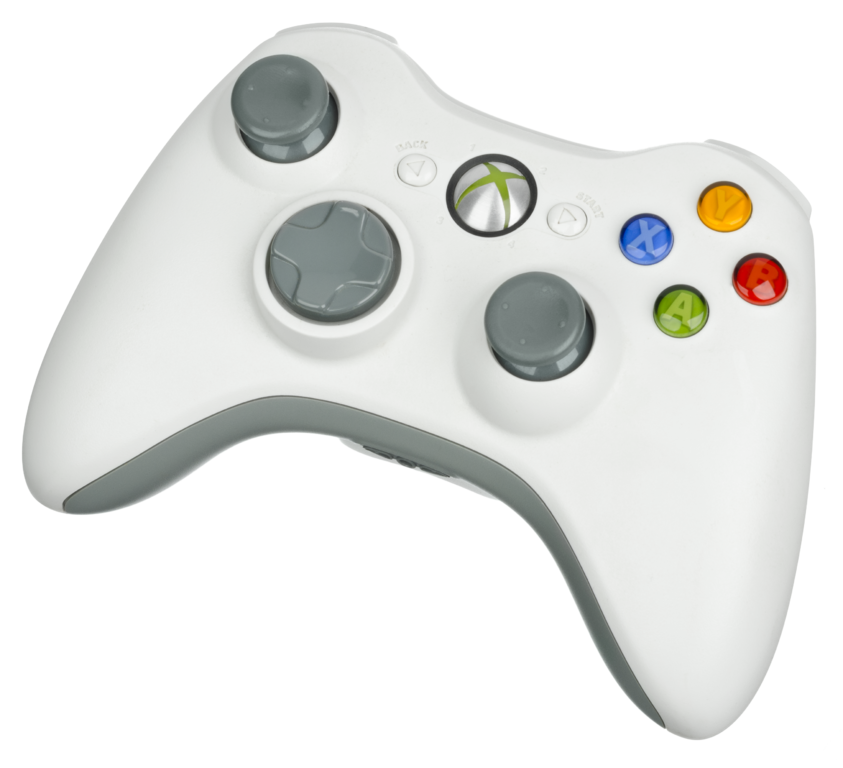 Customizing“Express Yourself”
More than 10 billion combinations
Unlockable items and vehicles
(Rocket Trails, Toppers, Antennas, Decals, Car Bodies, and Wheels)
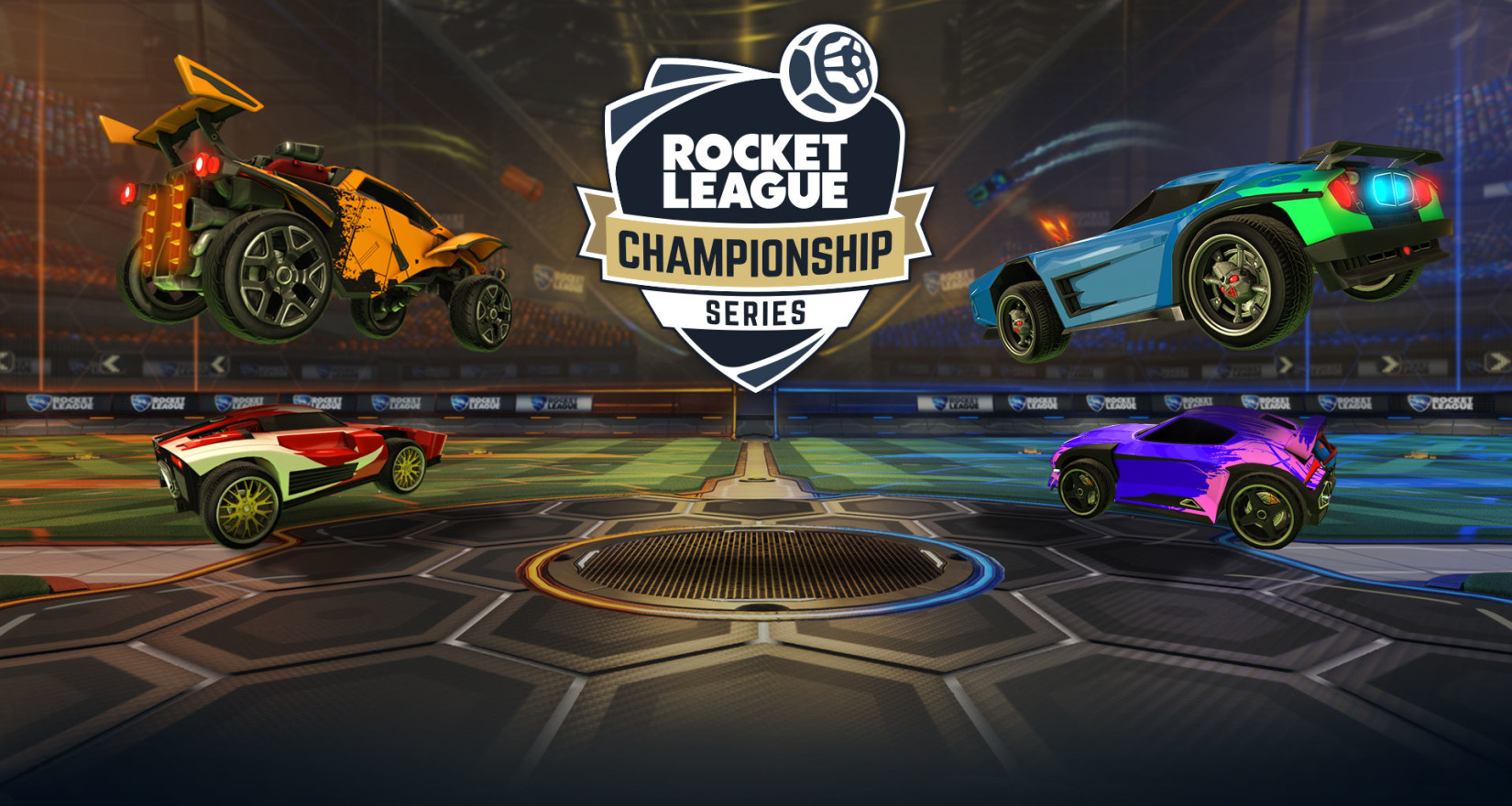 Professional Gameplay
Adopted as an eSport 
Professional players through ESL and Major League Gaming 
Prize pools estimated to $255,000 this year increase from $55,000 from 2015
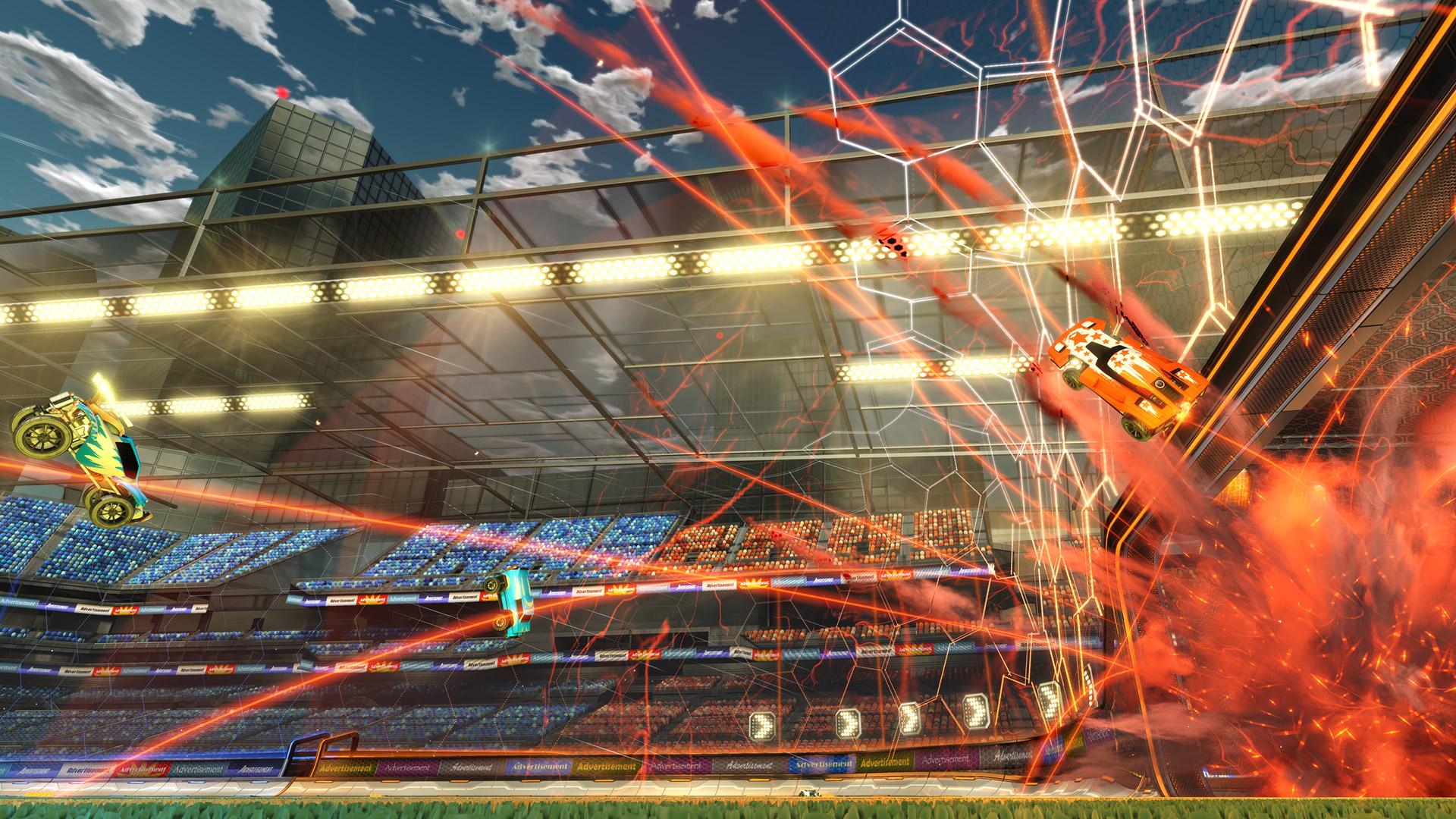 Endless Options of Gameplay
New Maps
New Mutations
New Competition
Rankings – Sense of winning
Unlocking items, and
General
What is good(fun) about the Game?
Demolition Derby and Soccer combined.  
Twisted Metal with Soccer
Destroying or Exploding cars
Crazy Goals and Highlights
Ratings / Awards
Different from the norm
 Pickup and play 
Endless fun - Always new updates 
Cheap
Is it Worth it?
Review
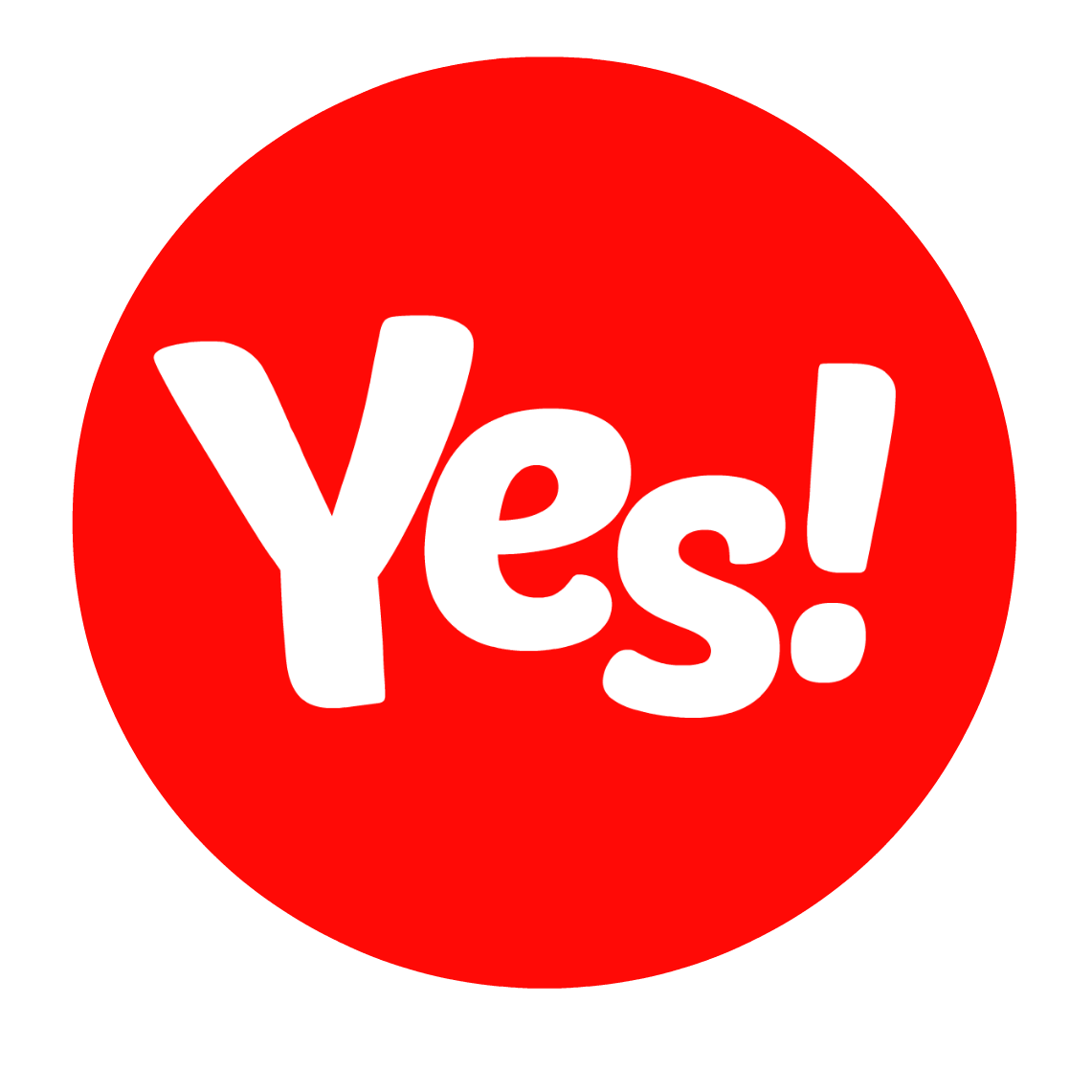 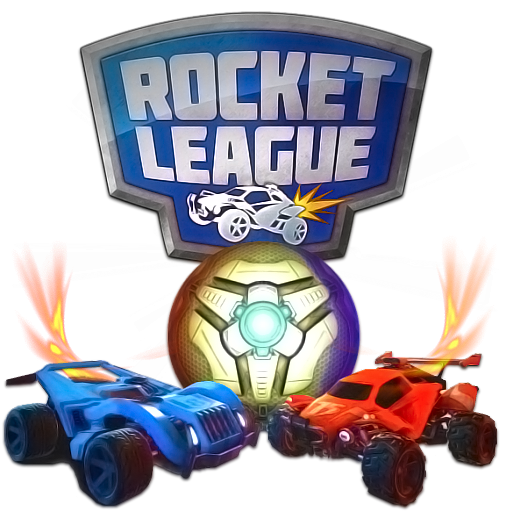